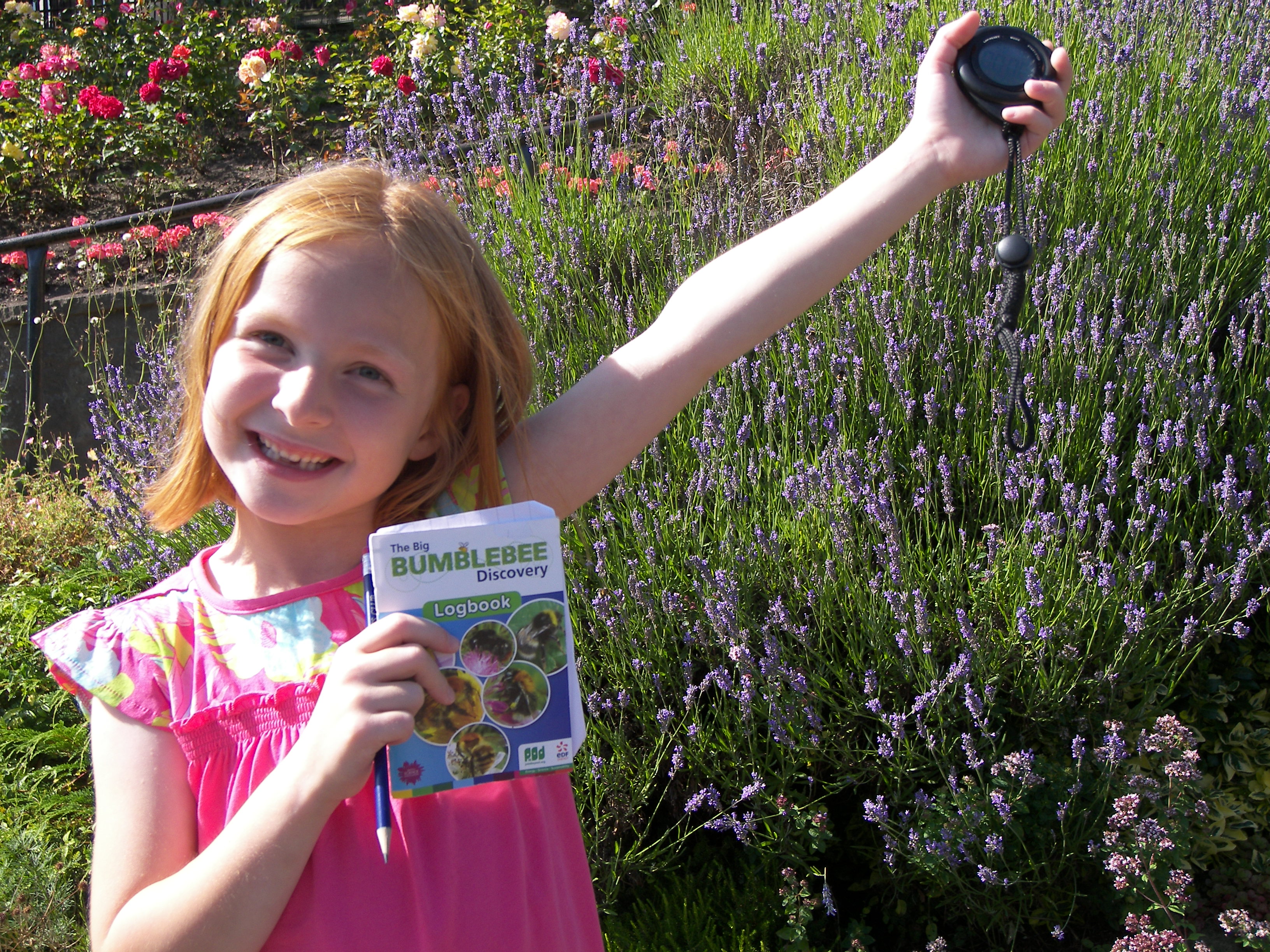 Susan’s Bumblebee ExperimentEdinburgh
2014
We did 20 experiments Every time you answer questions aboutwhen, where and the weather
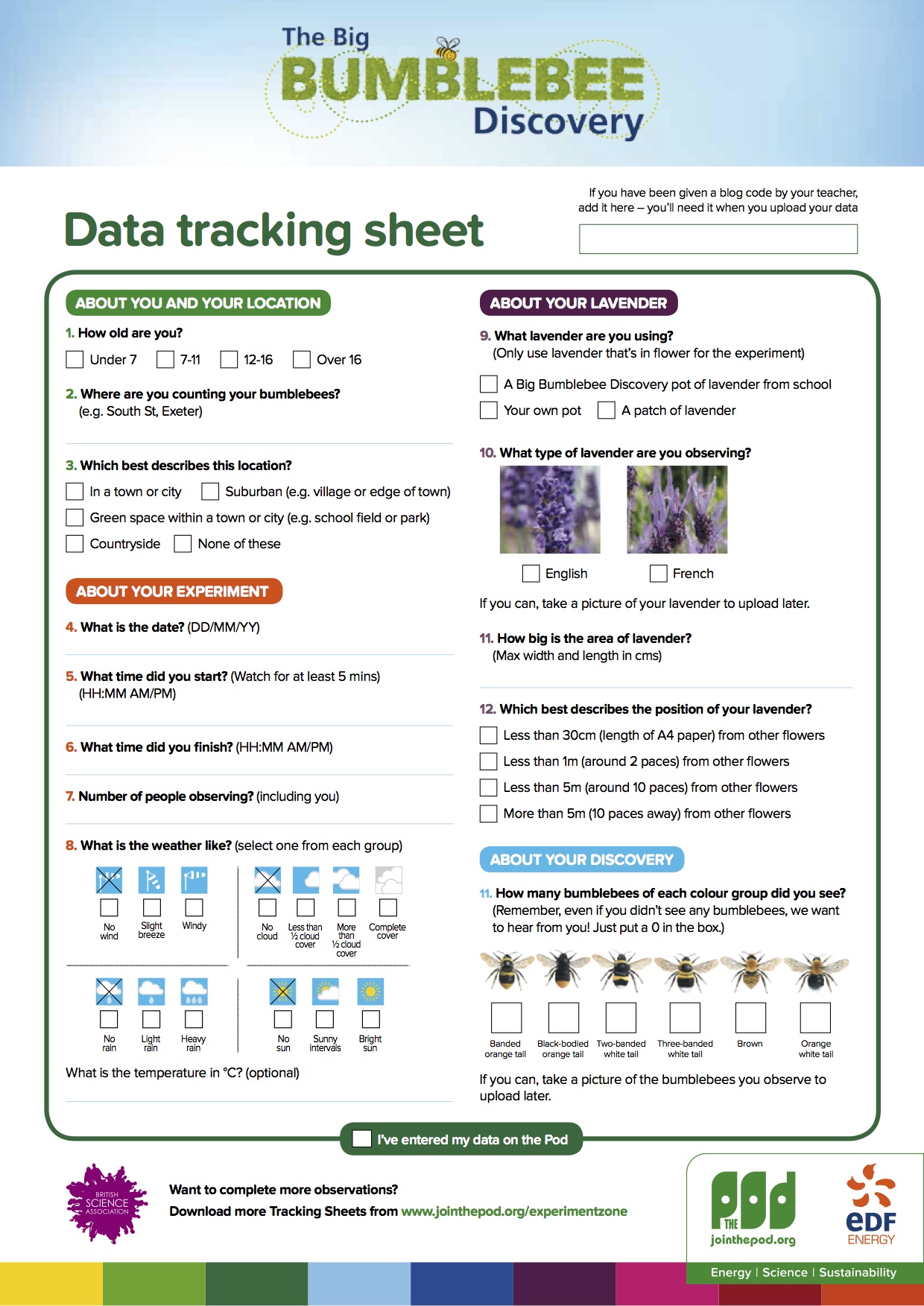 X
X
X
X
Every time look for 15 minutes at lavender plant and write down the number of bumblebees
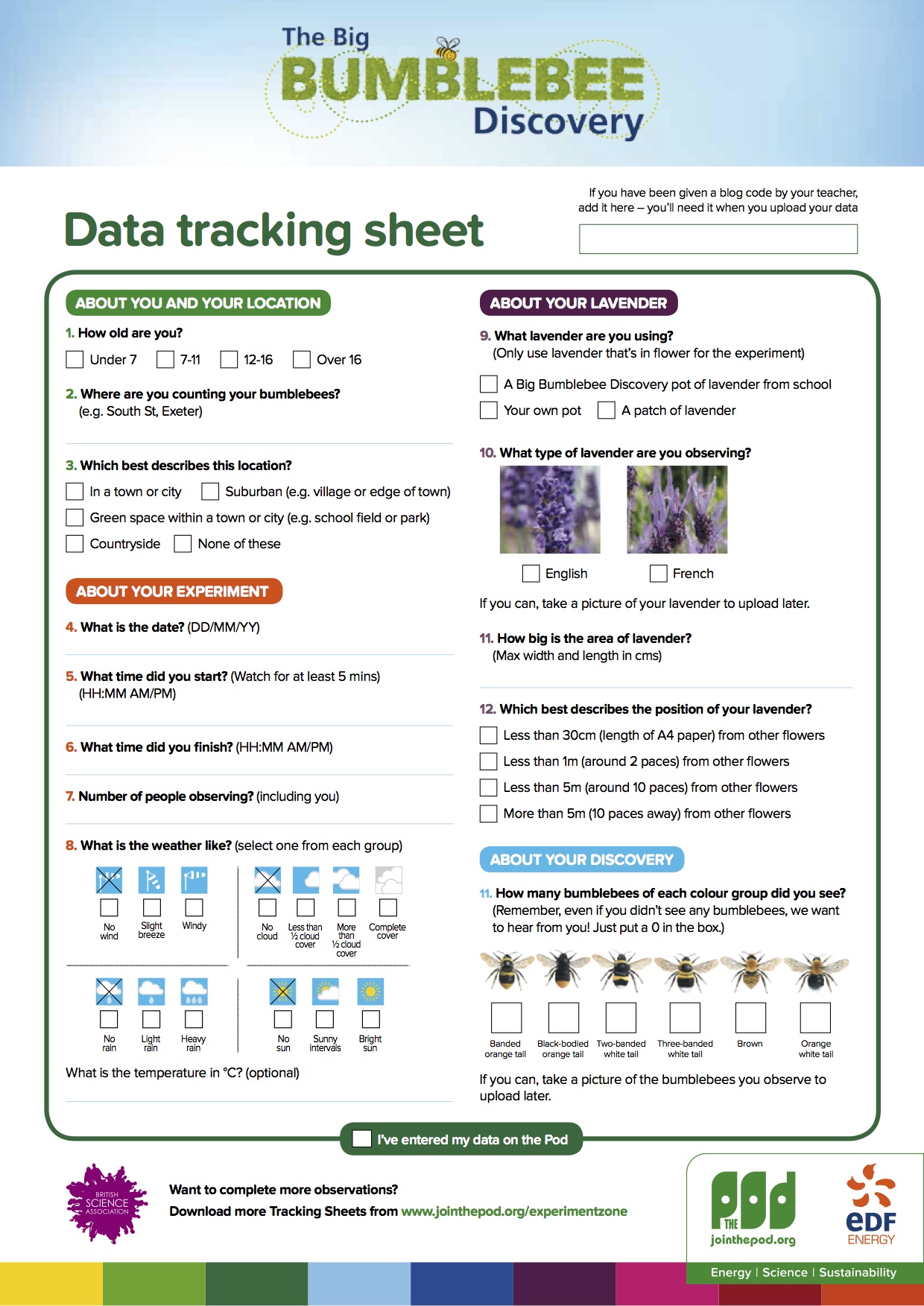 0
12
6
0
2
0
Do bumblebees like wind, rain or sun?
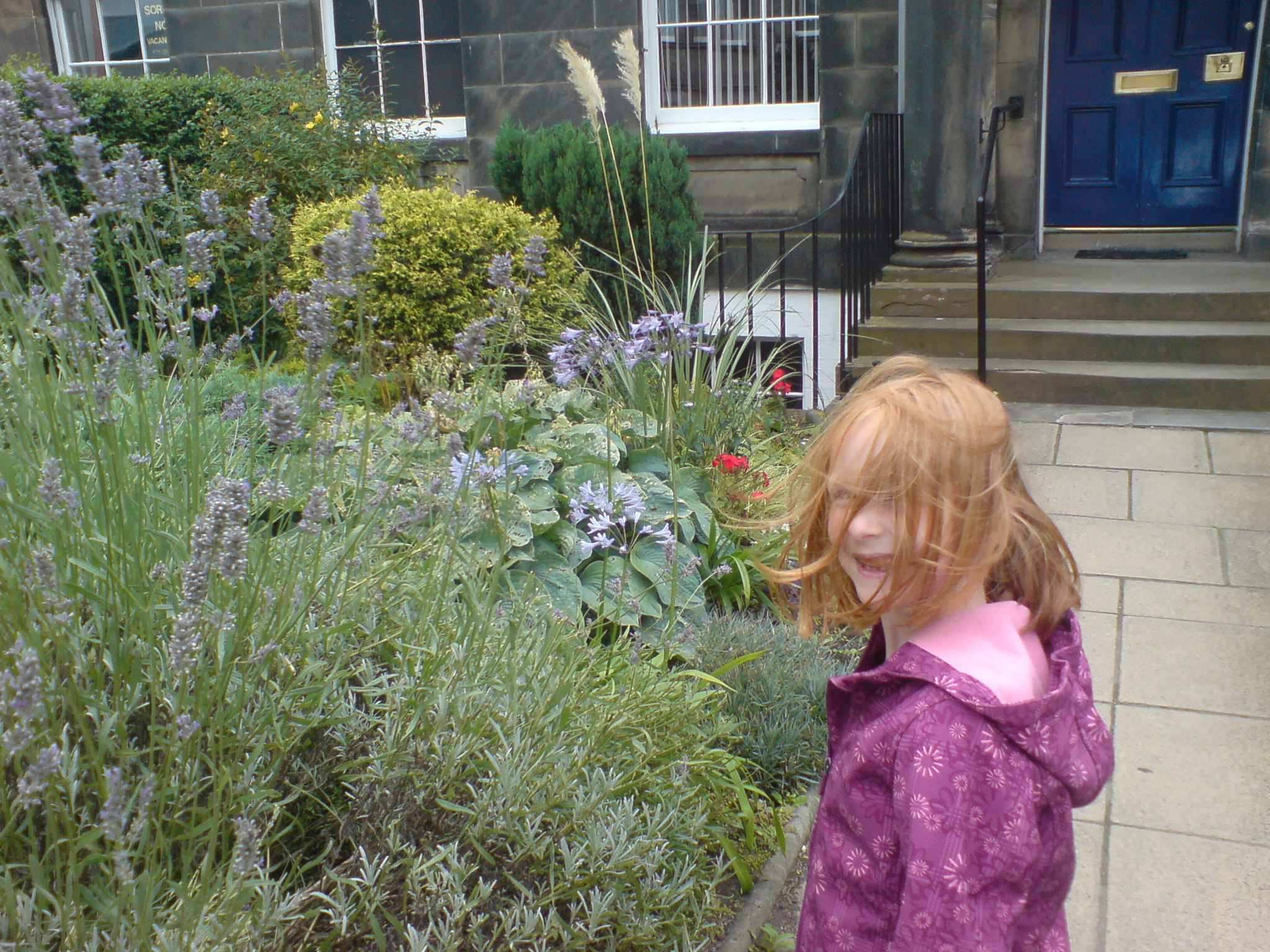 Slight breeze: 131 bumblebees
Windy: 33 bumblebees
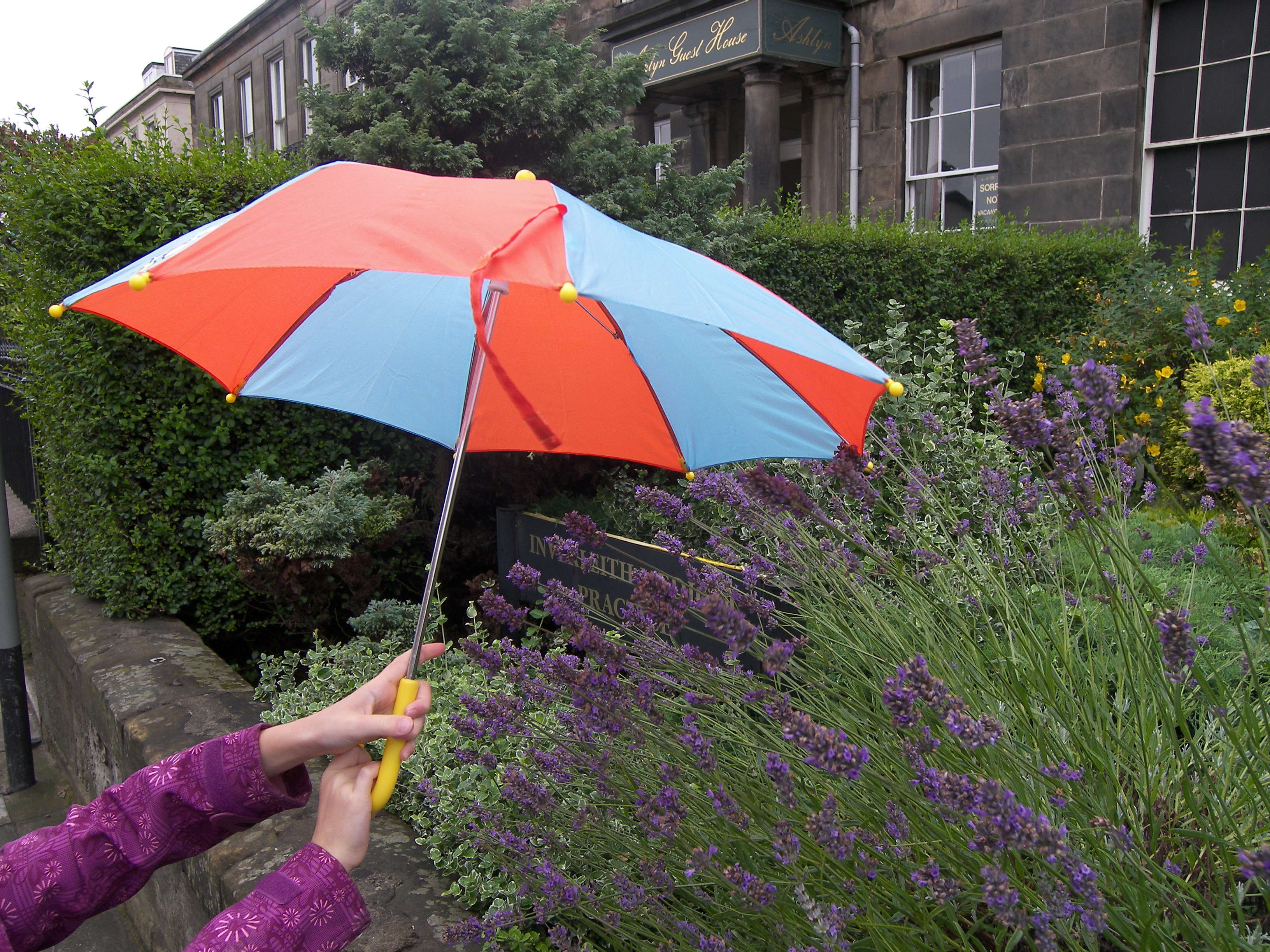 Rain: no bumblebees
Sunny: lots of bumblebees!
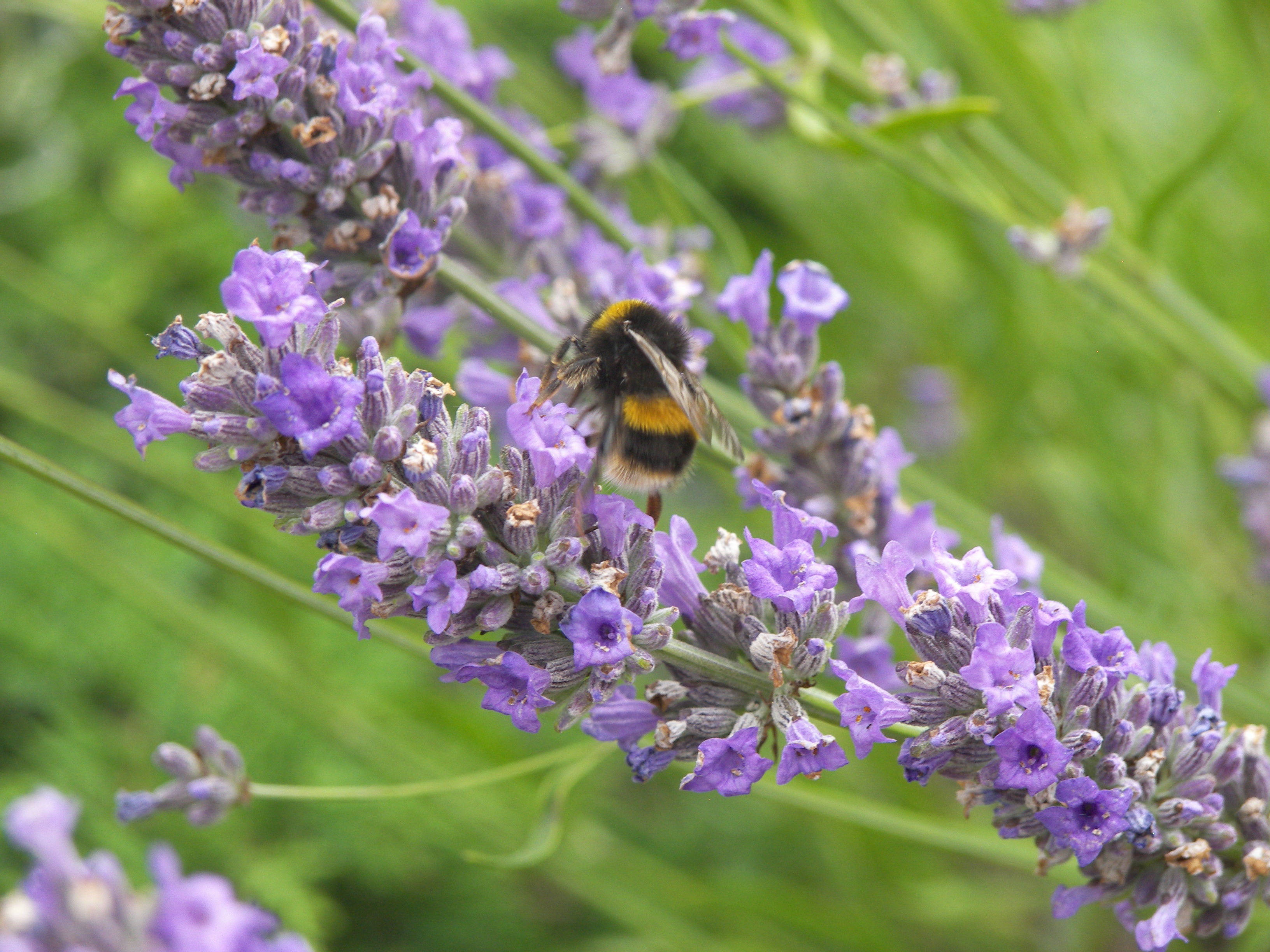 We counted 296 bumblebees!And the winner is…
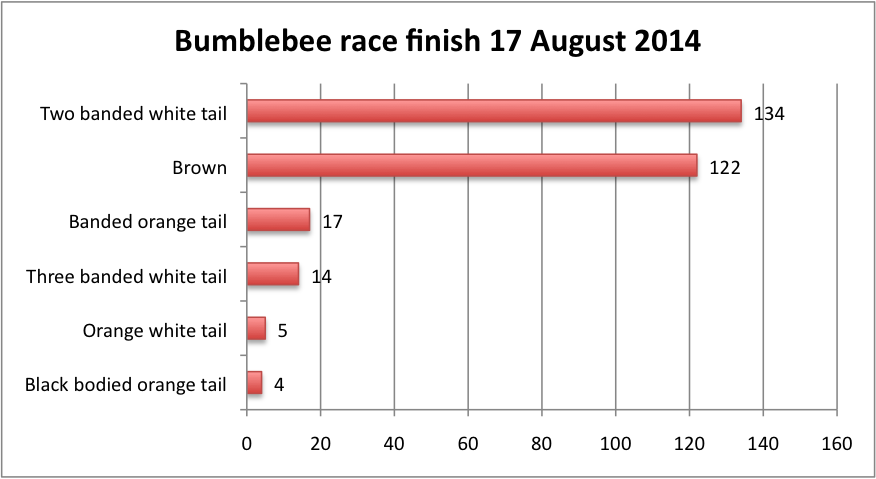 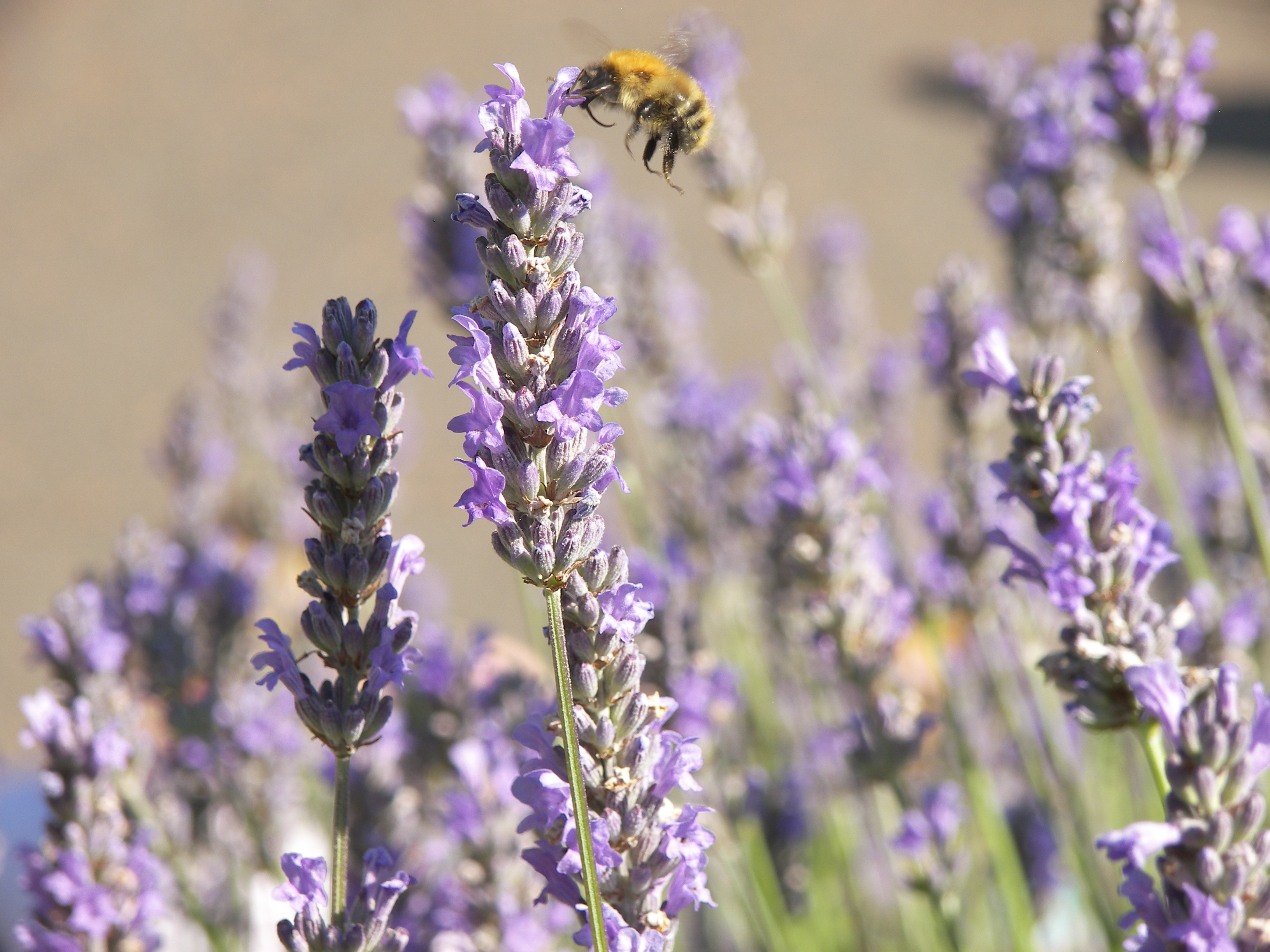 Close second place for …
Mystery Bumblebee?
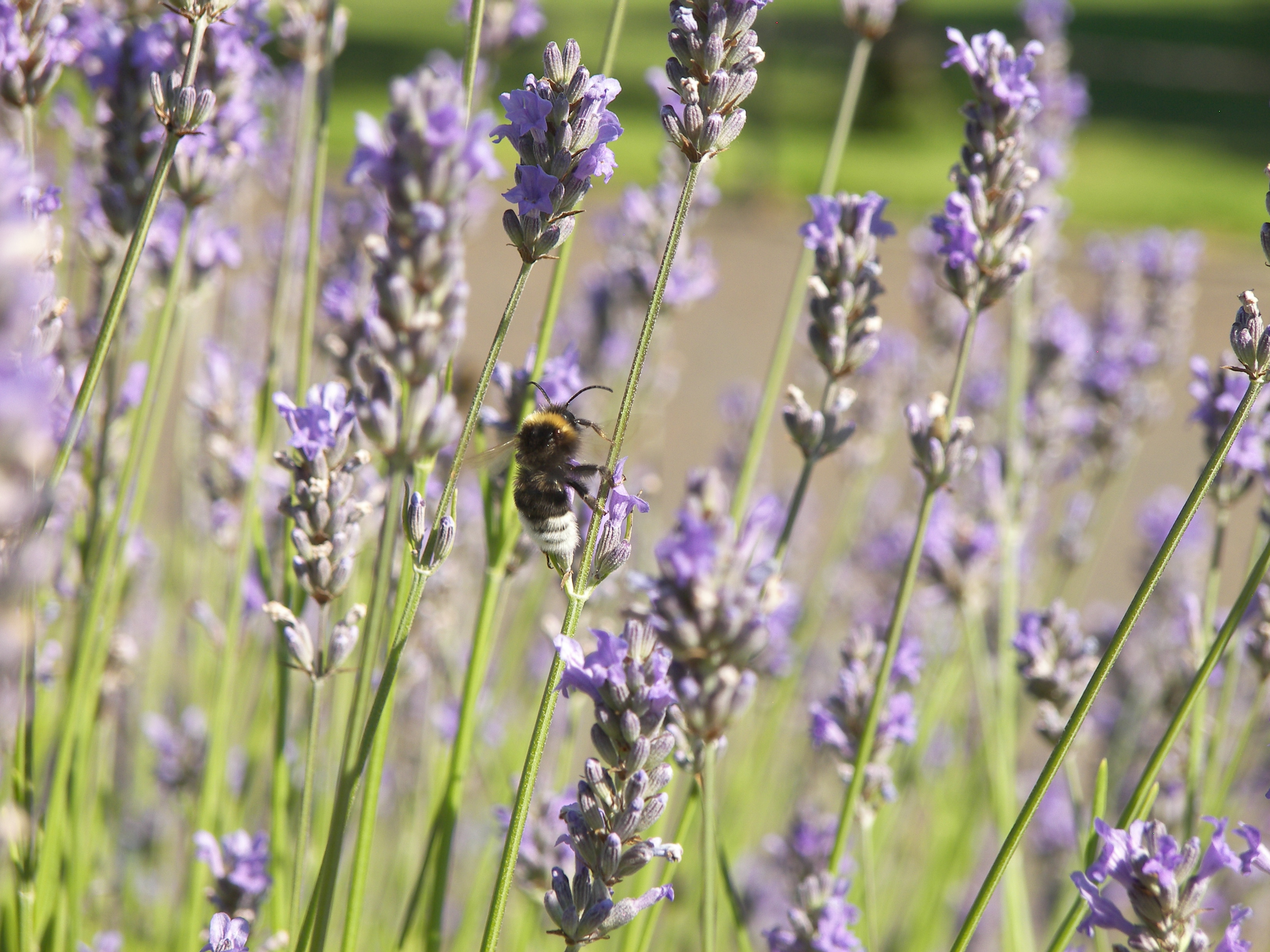 We discovered a one banded white tail in Princes Street Gardens!
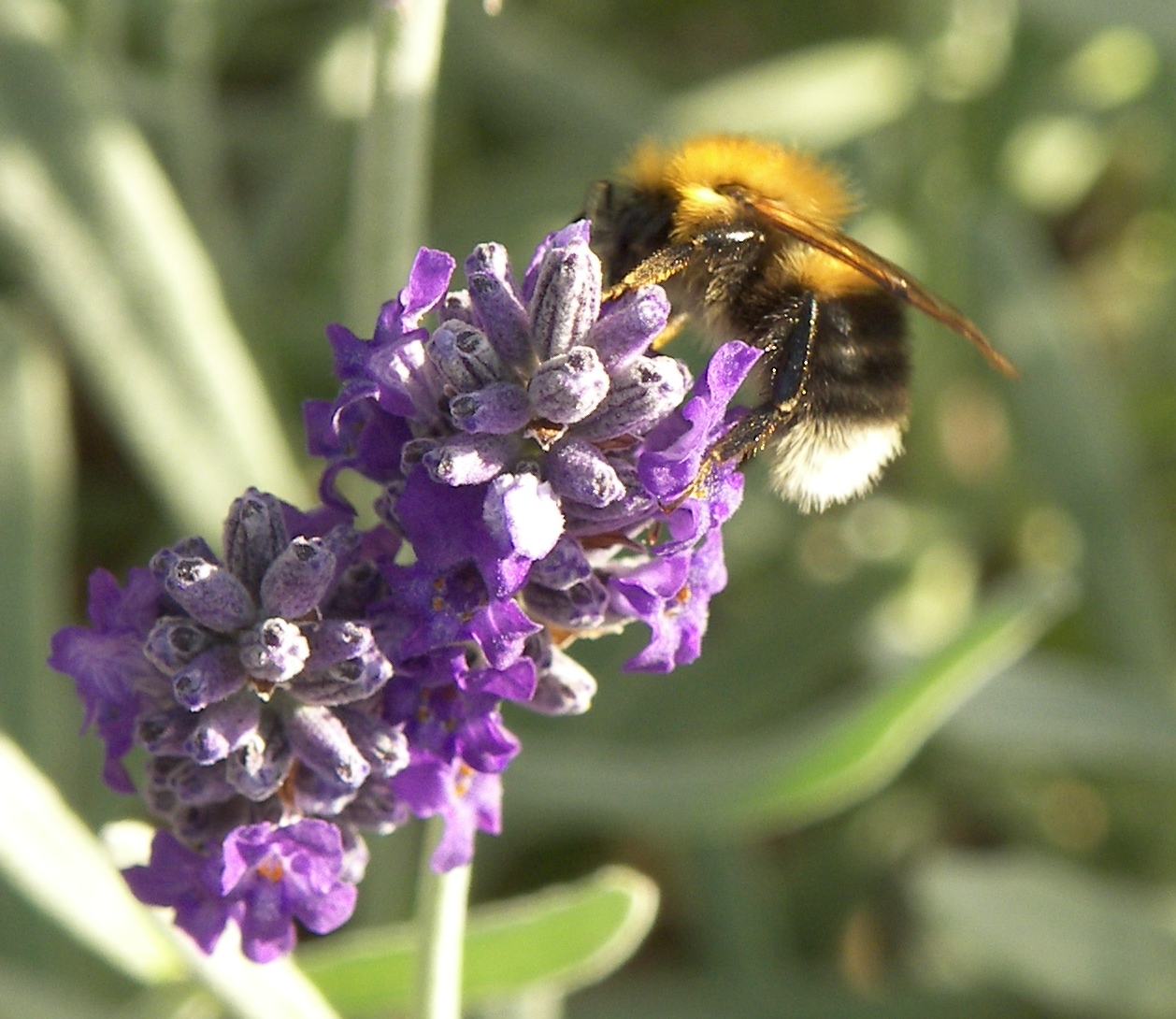 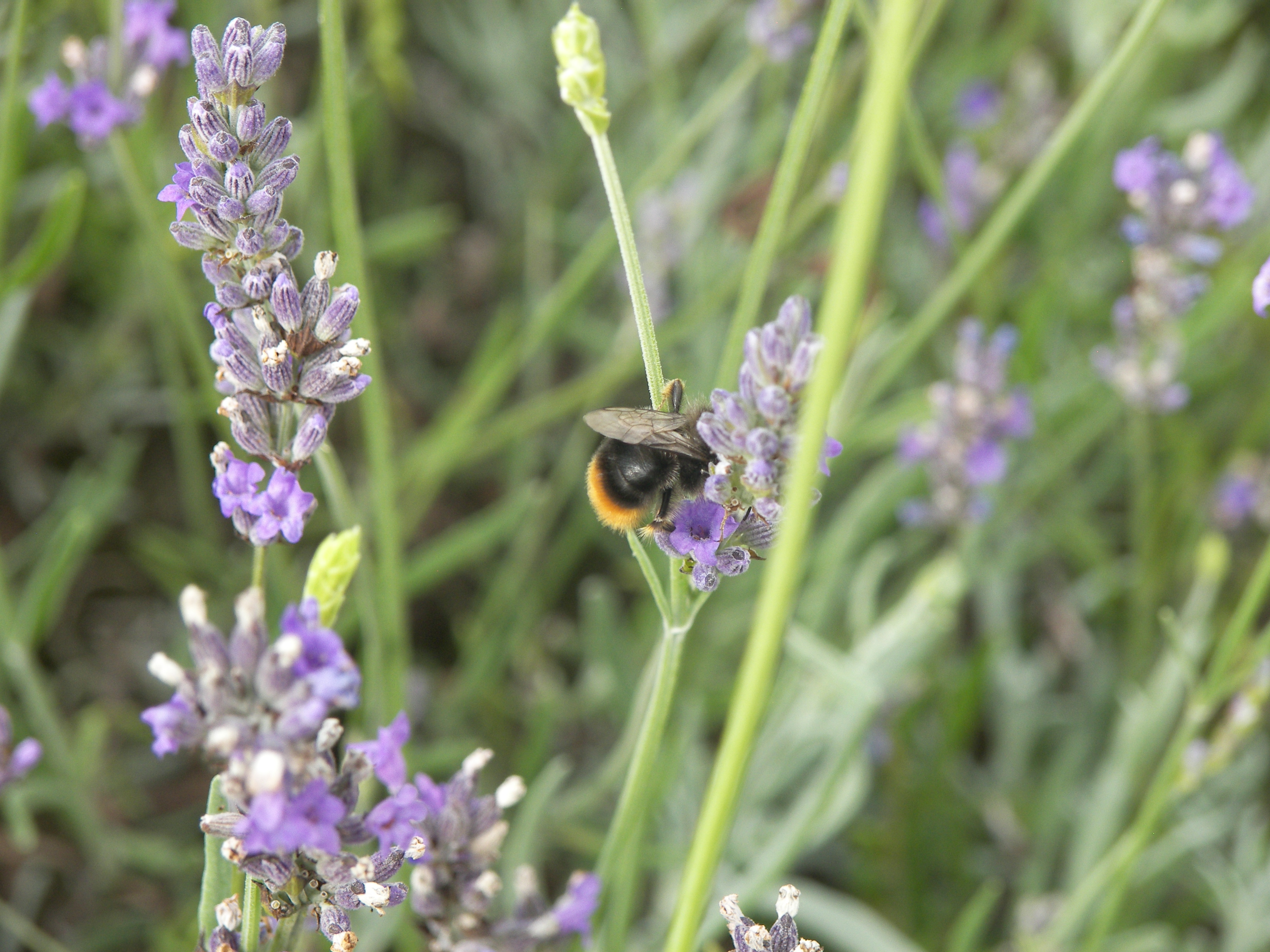 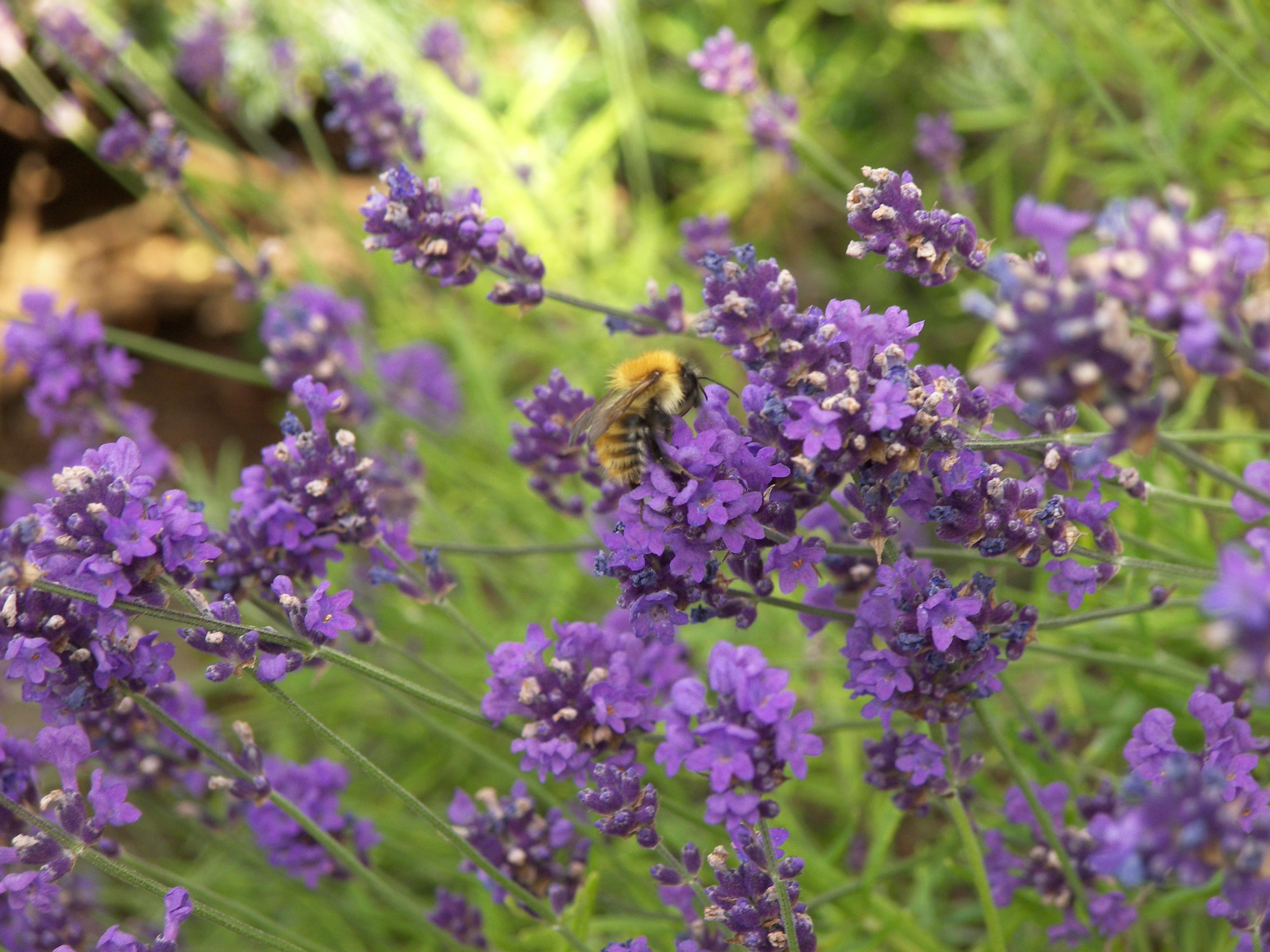 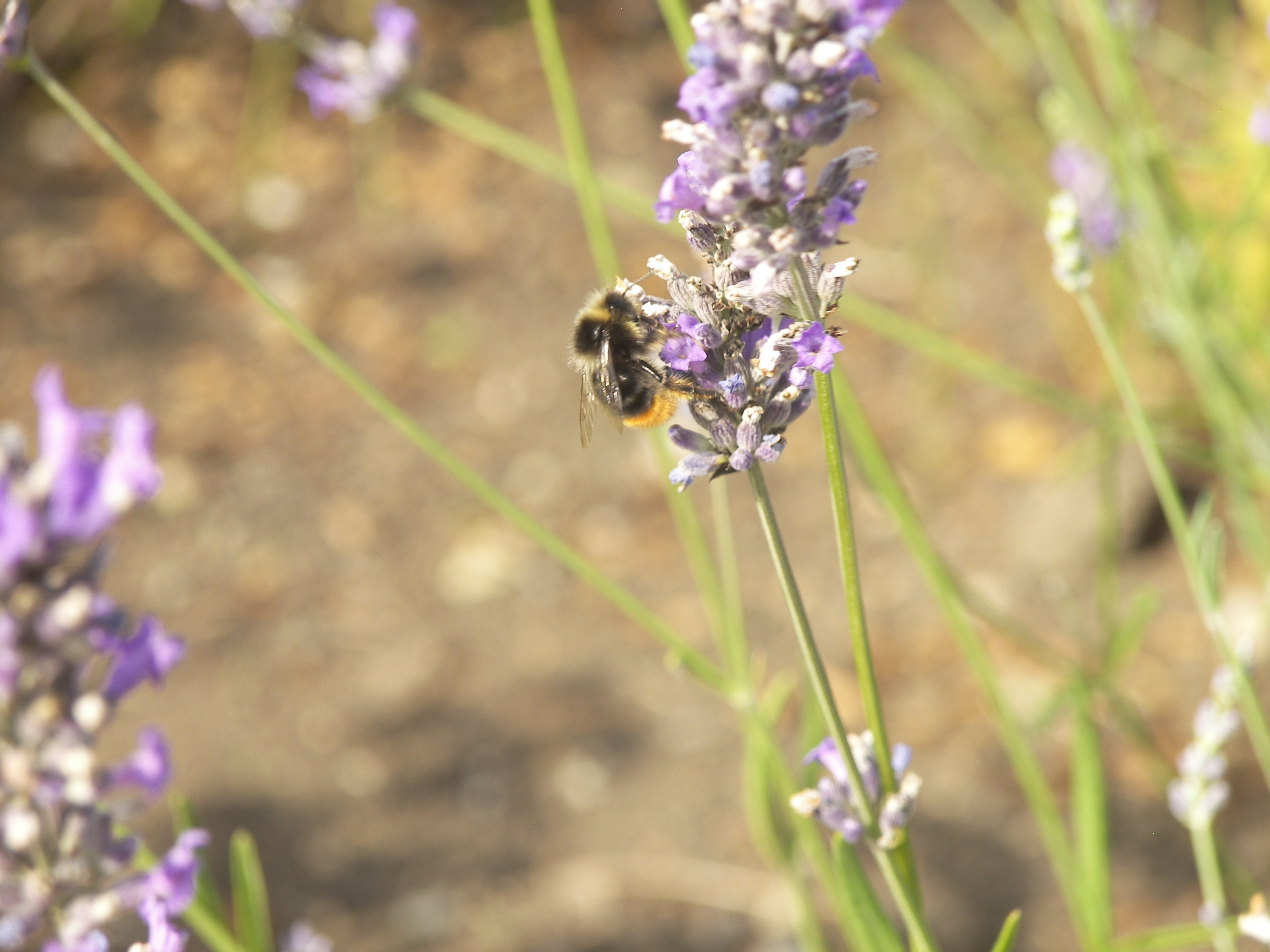